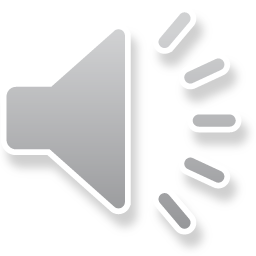 24. The Lost Son
Part 2
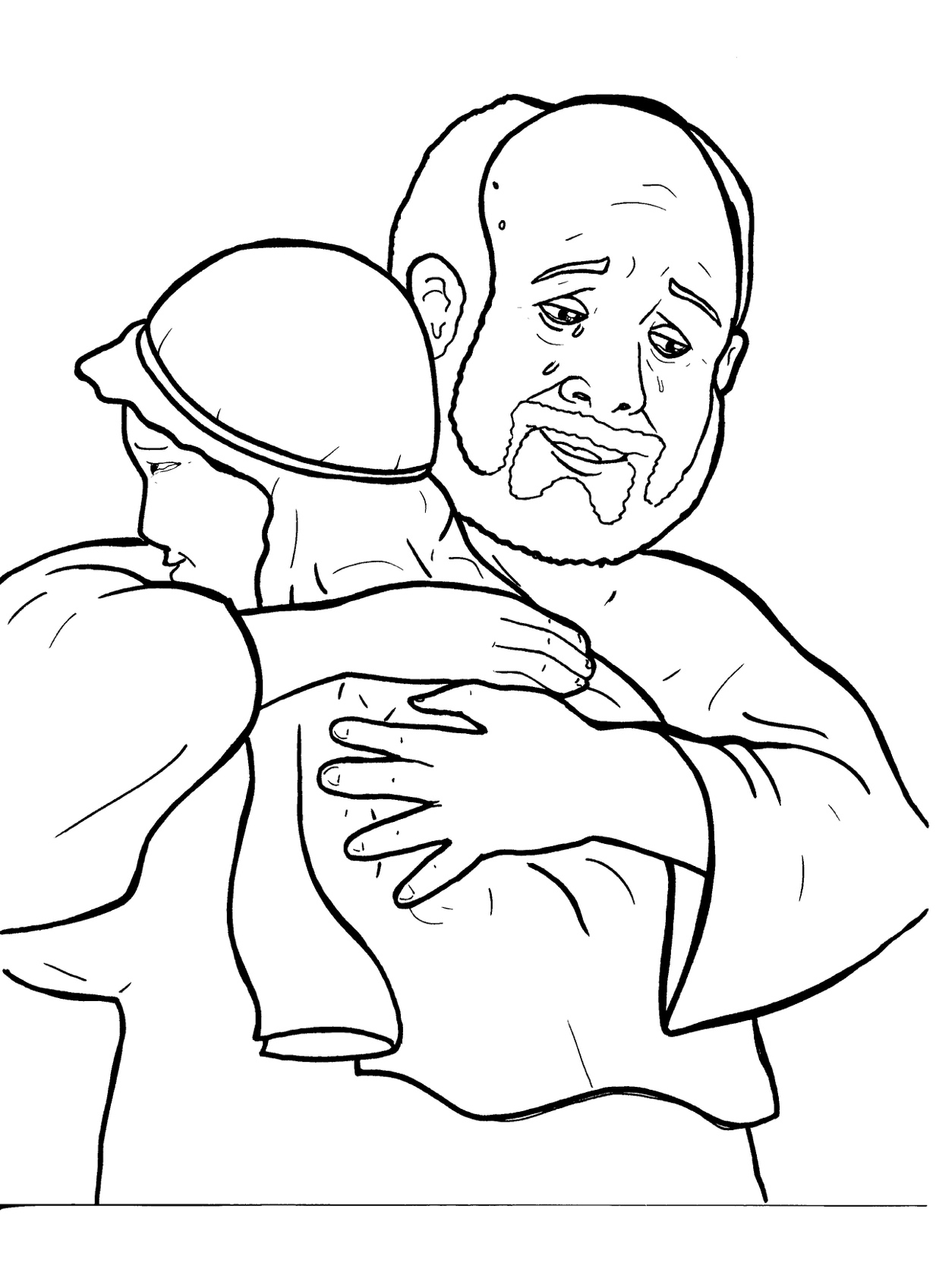 New Words
Rule Breakers
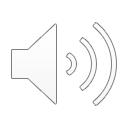 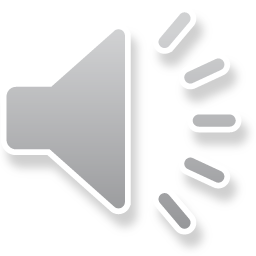 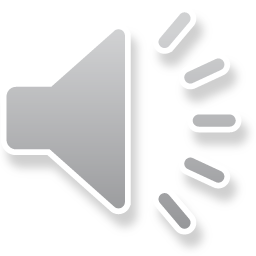 Other Sounds – Soft C
ce, ci, cy make the soft sound
cent
city
fancy
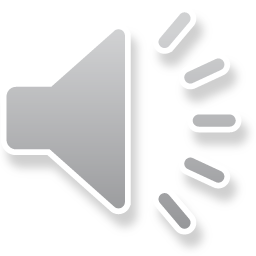 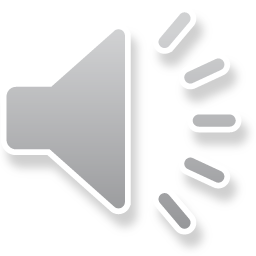 Timing 
Box
city
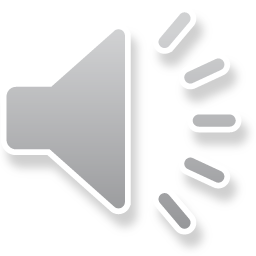 Silent letters
thought
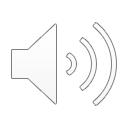 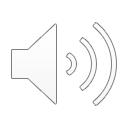 Contractions
The first word stays the same, 
and the apostrophe takes the place 
of the missing letters in the second word.
n’t
do
=
not
do
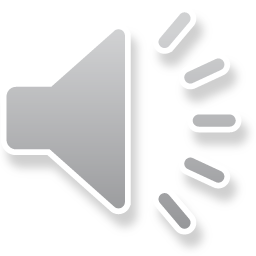 Timing 
Box
it’s = it is
let’s = let us
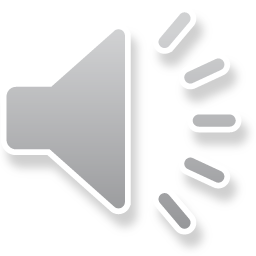 Possessives
pig’s food
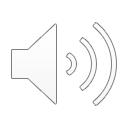 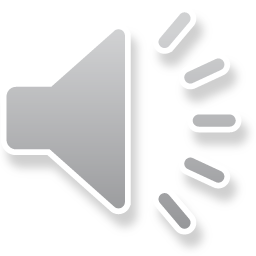 Rule Breakers
Words like these do not follow phonetic patterns.
to
you
said
could
two
f
from
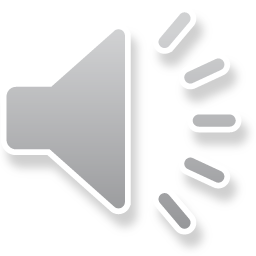 is
two
his
of
to
the
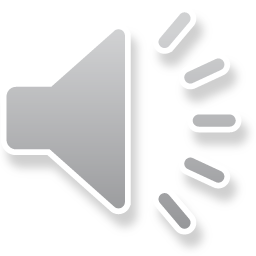 was
your
one
yours
you
said
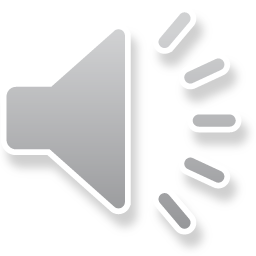 give
walk
gone
been
young
have
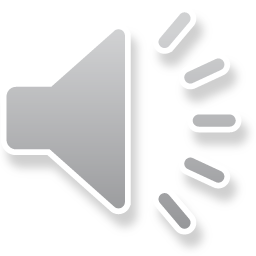 younger
brother
thought
money
father
women
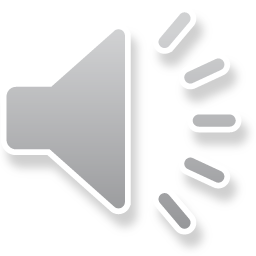 coming
saw
anything
friend
were
son